New Developments in the Storage Platform
John Loveall
Director, Program Management
Microsoft Corporation
Key Takeaways
The Windows architecture for supporting storage devices is improving in response to significant trends
The Windows 7 storage platform builds on this improved architecture to deliver new features
Understanding these trends and the Windows strategy will enable you to develop new storage devices that deliver compelling Windows experiences
Agenda
Windows Storage Device Investments: Rebalancing the Portfolio
Extending the Architecture
Extending the Platform For Windows 7
Windows Storage Device Investments
Non-Volatile Memory (NVM)
Security
Smart Storage Devices
Green Technologies
Virtualization
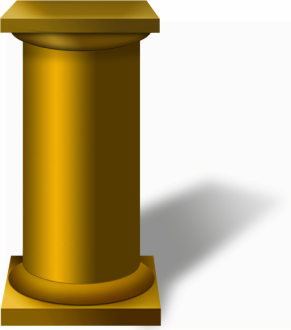 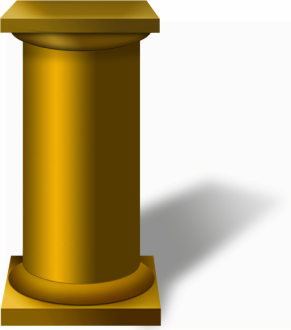 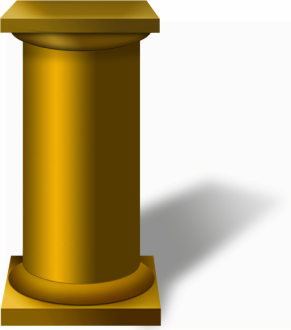 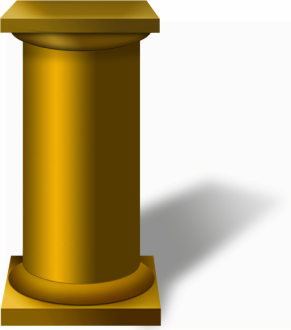 Optical Platform
Personal Storage
Core Storage
Storage Networking
Windows Storage Device Investments
Non-Volatile Memory (NVM)
Benefits:  Performance, form factors
Challenges:  Controllers, reliability, standards
Innovation:  Tuning, architecture, …
Solid State Disk, Caching
Blades, IOPS
Large capacity, fast, portable
Media-independent storage
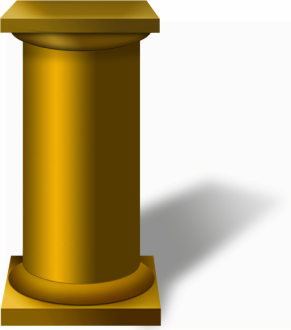 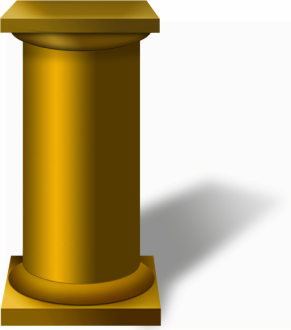 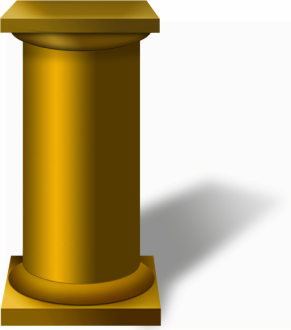 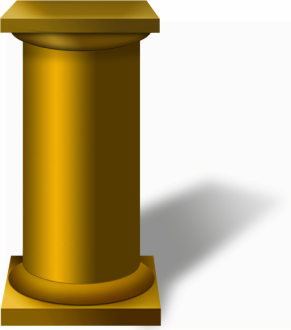 Optical Platform
Personal Storage
Core Storage
Storage Networking
Windows Storage Device Investments
Security
Benefits:  Compliance, privacy
Challenges:  Standards, TCO, performance
Innovation:  Hardware, system integration
Boot, cross-device support
Lost device protection
Boot, deployment, performance
Licensed burn, archive compliance
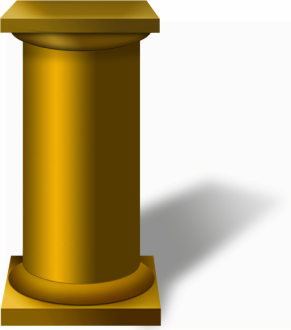 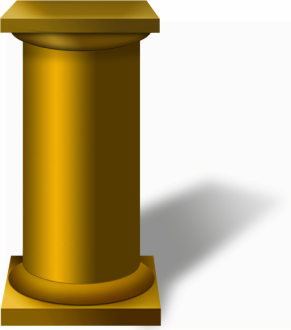 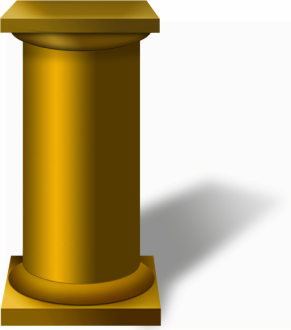 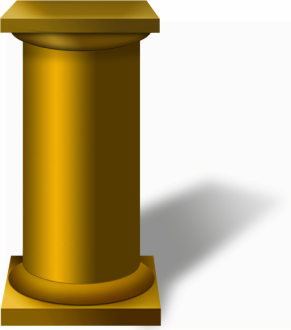 Optical Platform
Personal Storage
Core Storage
Storage Networking
Windows Storage Device Investments
Smart Storage Devices
Benefits:  Availability/cost, efficiency
Challenges:  Compatibility, implementations
Innovation:  Discovery, new devices & scenarios
Discovery, rich metadata
Portable experiences and data
Devices as appliances
Next-gen controller Integration
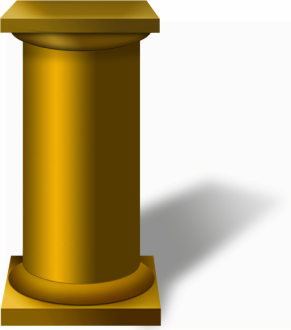 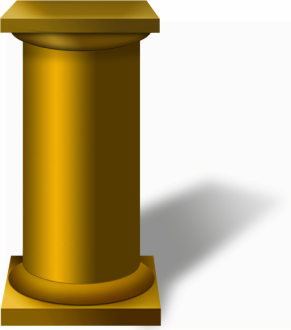 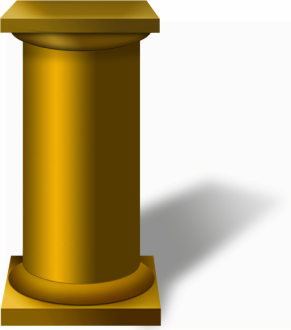 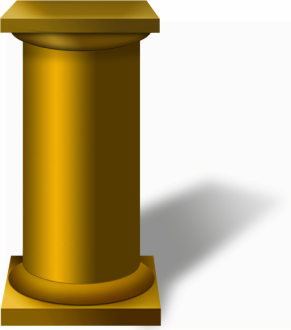 Optical Platform
Personal Storage
Core Storage
Storage Networking
Windows Storage Device Investments
Green Technologies
Benefits:  Power cost, eco-impact, battery life
Challenges:  System integration, standards
Innovation:  Operating system, devices
Async notification
Low-power devices & interfaces
Integrated power management
Datacenter power optimization
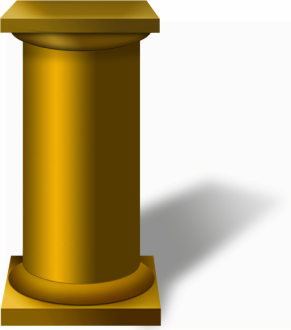 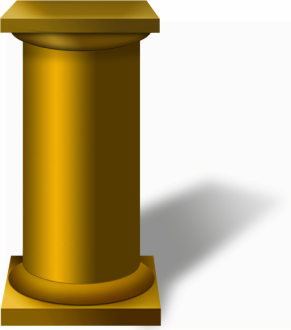 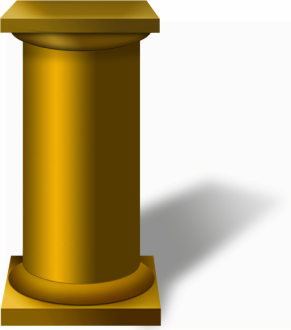 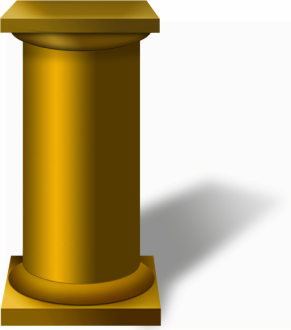 Optical Platform
Personal Storage
Core Storage
Storage Networking
Windows Storage Device Investments
Virtualization
Benefits: Consolidation, provisioning
Challenges: Compatibility, agility
Innovation: System topologies, devices
Virtual devices
Application and OS environments
Transparent device access
SAN virtualization, management
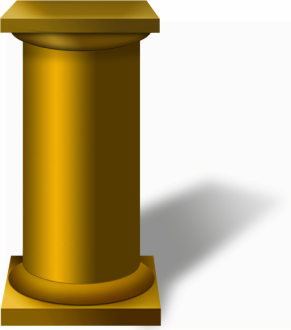 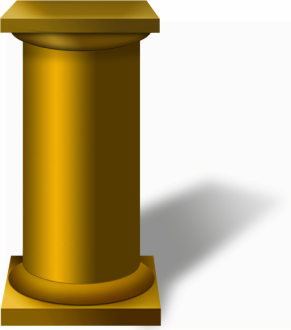 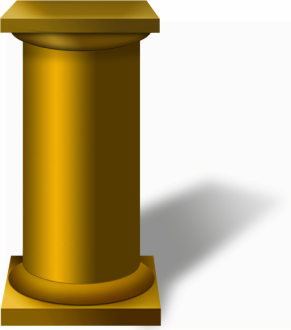 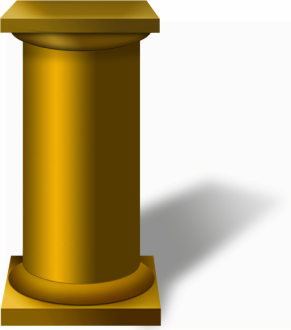 Optical Platform
Personal Storage
Core Storage
Storage Networking
Windows Storage Device Investments
Non-Volatile Memory (NVM)
Technologies & Opportunities
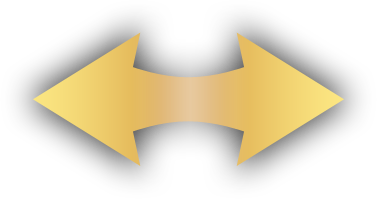 Security
Smart Storage Devices
Green Technologies
Virtualization
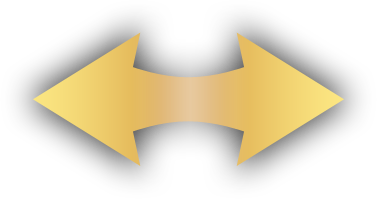 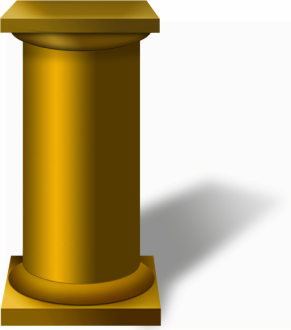 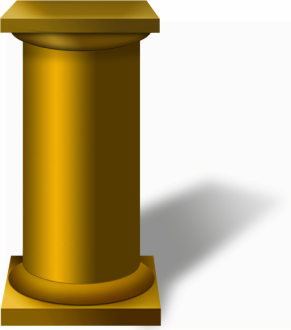 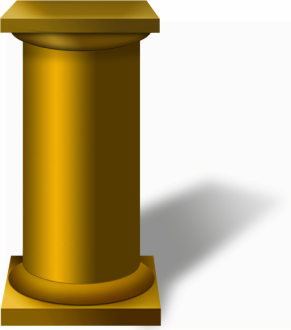 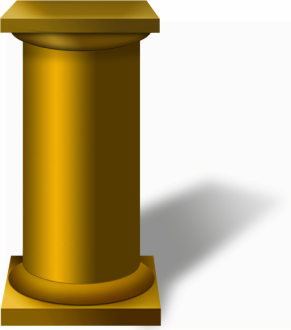 Optical Platform
Personal Storage
Core Storage
Storage Networking
New Architectures & Features
Extending The Architecture
Responding to the requirements of the changing landscape
Enables innovation
For Windows + Partners
Foundation for current release
Windows features and partner innovation
Extensible for future releases
Smooth upgrades
Preserved hardware and software investments
Extending The Architecture
Enhanced Storage


Related session:  Enhanced Storage Support in Windows 7
System Flash & NVMHCI

Related session:  System Integrated Flash Storage
Security
Smart Storage Devices
Non-Volatile Memory (NVM)
Extending The Platform In Windows 7
Popular Devices + Popular Scenarios
Sets Priority for Current Release
Platform + Features + Partner innovation
Defines the Release Scenarios
Partner Innovation
Windows Features
Release Scenarios
Windows Platform
Extending The Platform In Windows 7Windows 7 scenarios
USB Device Passwords
Related session:  Enhanced Storage Support in Windows 7
SSD ID and Trim
Related session:  Windows 7 Enhancements for Solid State Drives
Related session:  Panel:  How Windows and SSDs Can Provide the Best User Experience
Optical Blue
Partner opportunities for next gen burning applications
Storage Networking Optimizations for Hyper-V
Related session:  Storage Networking Platform Enhancements in Windows 7
Summing UpLandscape, architecture, platform, scenarios
Non-Volatile Memory (NVM)
Architecture
Security
Smart Storage Devices
Green Technologies
Virtualization
Windows 7 Release Scenarios
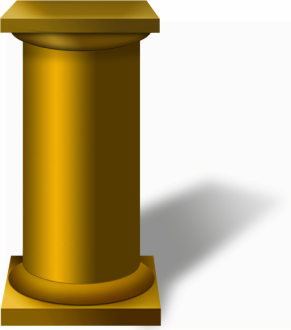 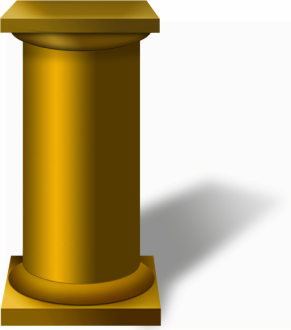 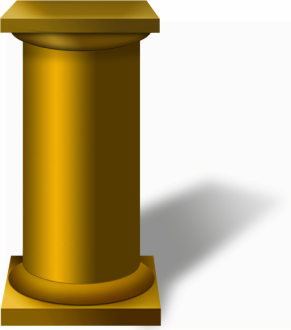 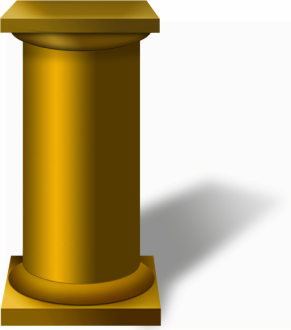 Optical Platform
Personal Storage
Core Storage
Storage Networking
Calls To Action
Contact Microsoft if you have requirements related to futures for the storage stack or emerging technologies
 
Prepare to install and evaluate new storage features in Windows 7
hec8stor @ microsoft.com
Additional Resources
Web Resources
Whitepaper:  http://www.microsoft.com/whdc
Related Sessions
Enhanced Storage Support in Windows 7 
Windows 7 Enhancements for Solid State Drives
System Integrated Flash Storage
Storage Networking Platform Enhancements in Windows 7
Panel:  How Windows and SSDs Can Provide the Best User Experience
Please Complete A Session Evaluation FormYour input is important!
Visit the WinHEC CommNet and complete a Session Evaluation for this session and be entered to win one of 150 Maxtor® BlackArmor™ 160GB External Hard Drives50 drives will be given away daily!





http://www.winhec2008.com
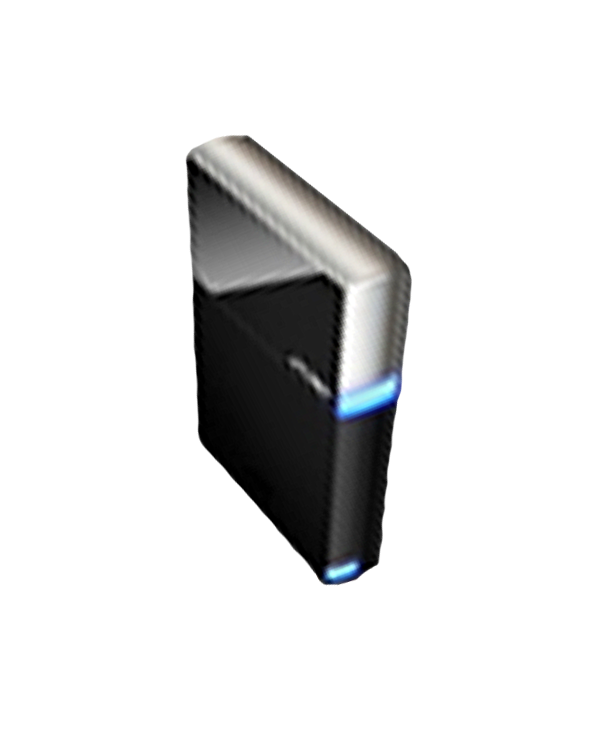 BlackArmor Hard Drives provided by:
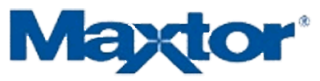 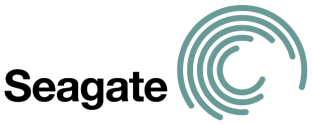 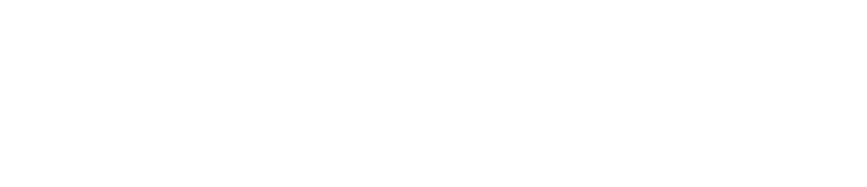 © 2008 Microsoft Corporation. All rights reserved. Microsoft, Windows, Windows Vista and other product names are or may be registered trademarks and/or trademarks in the U.S. and/or other countries.
The information herein is for informational purposes only and represents the current view of Microsoft Corporation as of the date of this presentation.  Because Microsoft must respond to changing market conditions, it should not be interpreted to be a commitment on the part of Microsoft, and Microsoft cannot guarantee the accuracy of any information provided after the date of this presentation.  MICROSOFT MAKES NO WARRANTIES, EXPRESS, IMPLIED OR STATUTORY, AS TO THE INFORMATION IN THIS PRESENTATION.